Socio-economic impacts of air quality

IAPSC
The Priory Rooms, Birmingham
Presentation by
Dr Jo Barnes
Air Quality Management Resource Centre

University of the West of England, Bristol
4th December 2019
OR 
Environmental Injustice and Social Inequalities of 
Air Pollution Exposure and Generation
Highlights
A 16-year update on the first UK environmental justice air quality study (Mitchell & Dorling, 2003)
Emissions for private vehicles are attributed to census area of registered keeper
Social inequalities in traffic-related pollution exposure are clearer and stronger
Young children, adults, and households in poverty have highest levels of exposure
A strong inverse relationship was found between poverty and emissions generation
Introduction
Mitchell & Dorling (2003)
Mitchell G, Dorling D, 2003, An environmental justice analysis of British air quality, Environment and Planning A, 35(5) 909 – 929
First EJ and AQ study in the UK
Ward level analysis of NO2 concentrations (1999) and NOx emissions against:
Age deciles
Poverty (Breadline Britain Index – BBI (Gordon & Pantazis, 1997))
Car ownership
1991 Census
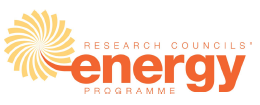 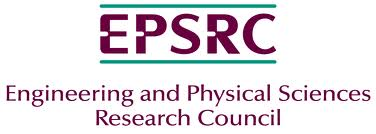 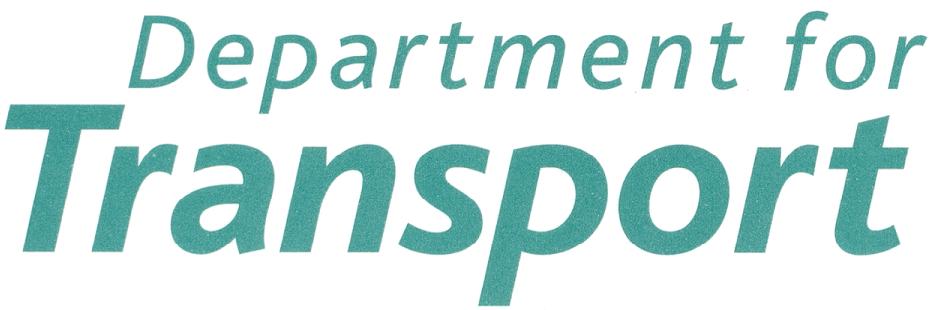 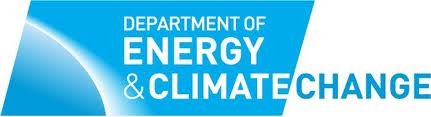 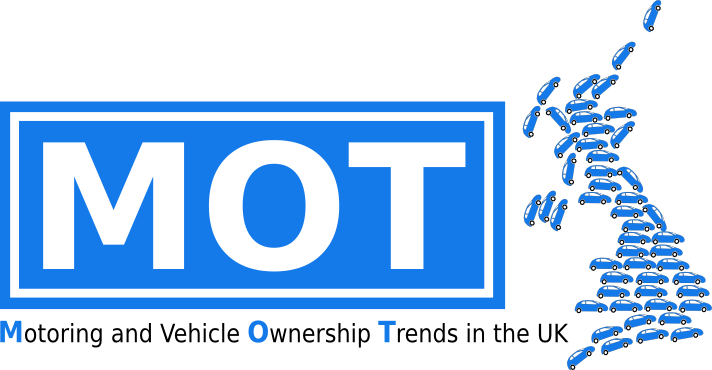 EPSRC award EP/K000438/1, 2012-15, http://gow.epsrc.ac.uk/NGBOViewGrant.aspx?GrantRef=EP/K000438/1
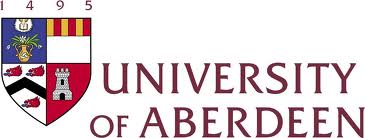 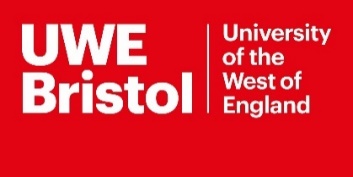 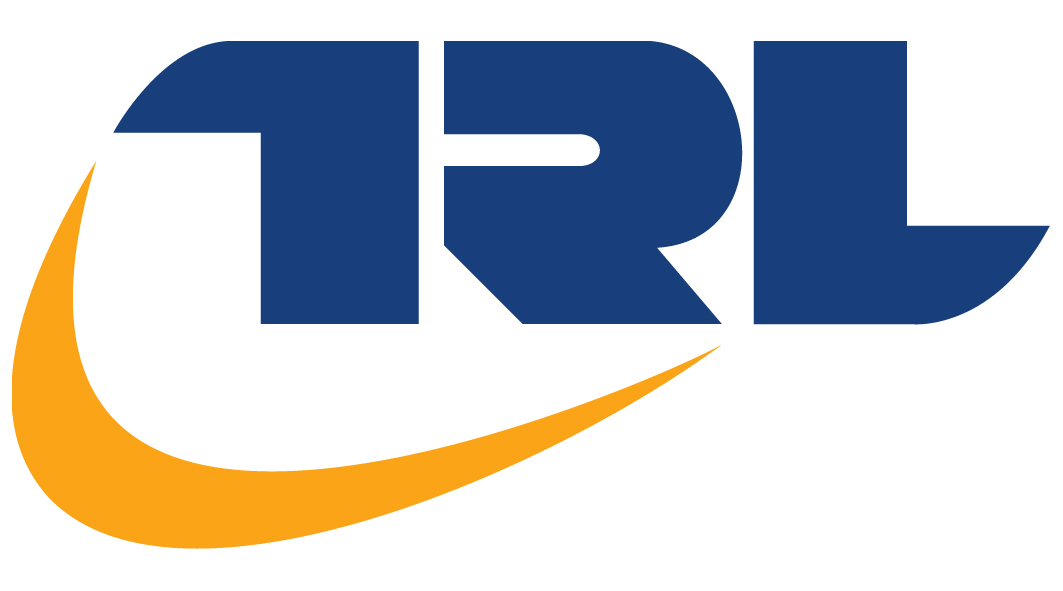 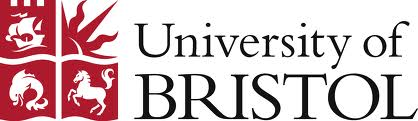 [Speaker Notes: 3 year research – funded by EPSRC/Research Council’s Energy  project

Led by Jillian Anable at Aberdeen, with Eddie Wilson at Bristol Uni and Sally Cairns at TRL/UCL

DECC and DfT as signed up project partners]
MOT (Ministry of Transport) test
UK’s annual safety inspection for all road vehicles >3 years old

Since 2005 results have been captured and stored digitally

In November 2010, Department for Transport published the first 5 years of this data online

35,000,000 vehicle tests each year

>160 million data points!
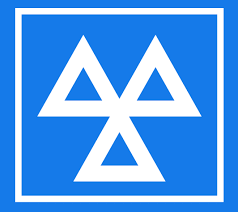 Methodology
Exposure 
=
Inequalities
Generation 
=
Injustice
Study area & scale of analysis
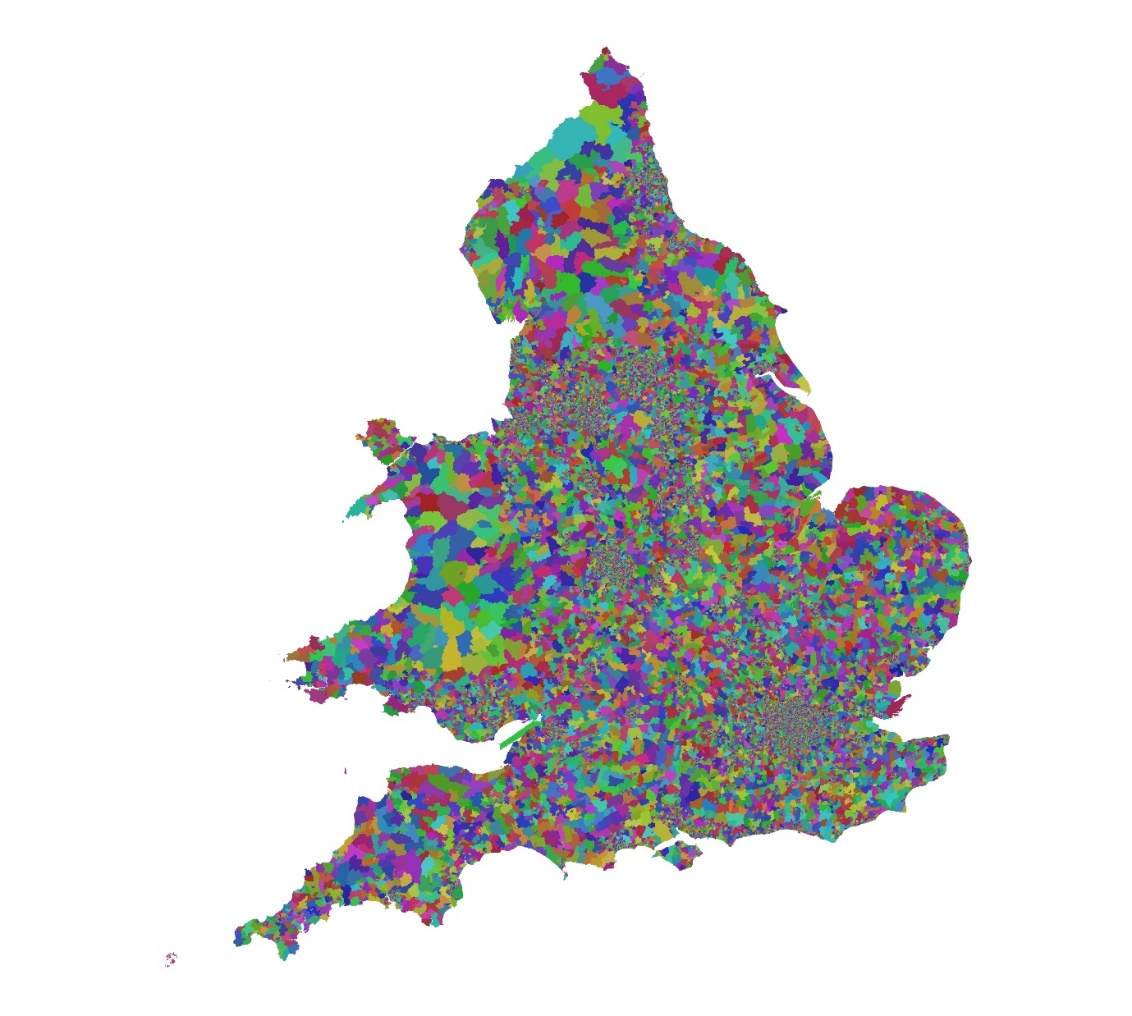 England and Wales
Lower Super Output Areas (LSOAs)
34,753 LSOAs 
~700 households (range 400-1200)
~1600 residents (range 1000-3000)
~ consistent population size 
uniformity of socioeconomic characteristics
Calculation of Emissions/Fuel Use
Vehicles <3 years old (7.8% private vehicles) interpolated from distance driven between date of first registration and recorded mileage at first test
Chatterton et al. (2015)
[Speaker Notes: So – what have we done with the data so far:

Taken Mileage and test date from MOT records to calculate annual mileage

We then take engine size, fuel type and vehicle age (as date of first registration) to construct an emissions and energy profile for each of the 27 million vehicles in a 12 month slice of the data.

Data on fuel consumption, and emissions has been compiled on the basis of best available data (best being a compromise between accuracy and extensiveness/usability) but as long-term practitioners in this field we are pretty happy that the factors we use are very good – though further work will be done to improves these as well as to compare with the manufacturers values to be provided by DfT.

THESE ARE THEN AVERAGED BY LSOA TO CREATE AN AVERAGE CAR]
Emissions methodology
Date of first registration was used to estimate specific emission factors for each and every vehicle
Multiplied by the annual distance driven by that vehicle (recorded mileage) 
Vehicles located by the LSOA of the registered keeper so a profile for an average car within each LSOA was generated
Data on household car ownership (2011 Census) used 
NOx and PM10 emissions (total and average) calculated for all privately-owned vehicles (up to 3.5 tonnes) in each LSOA in the UK (n ≈ 27 million)
NO2 concentrations by LSOA
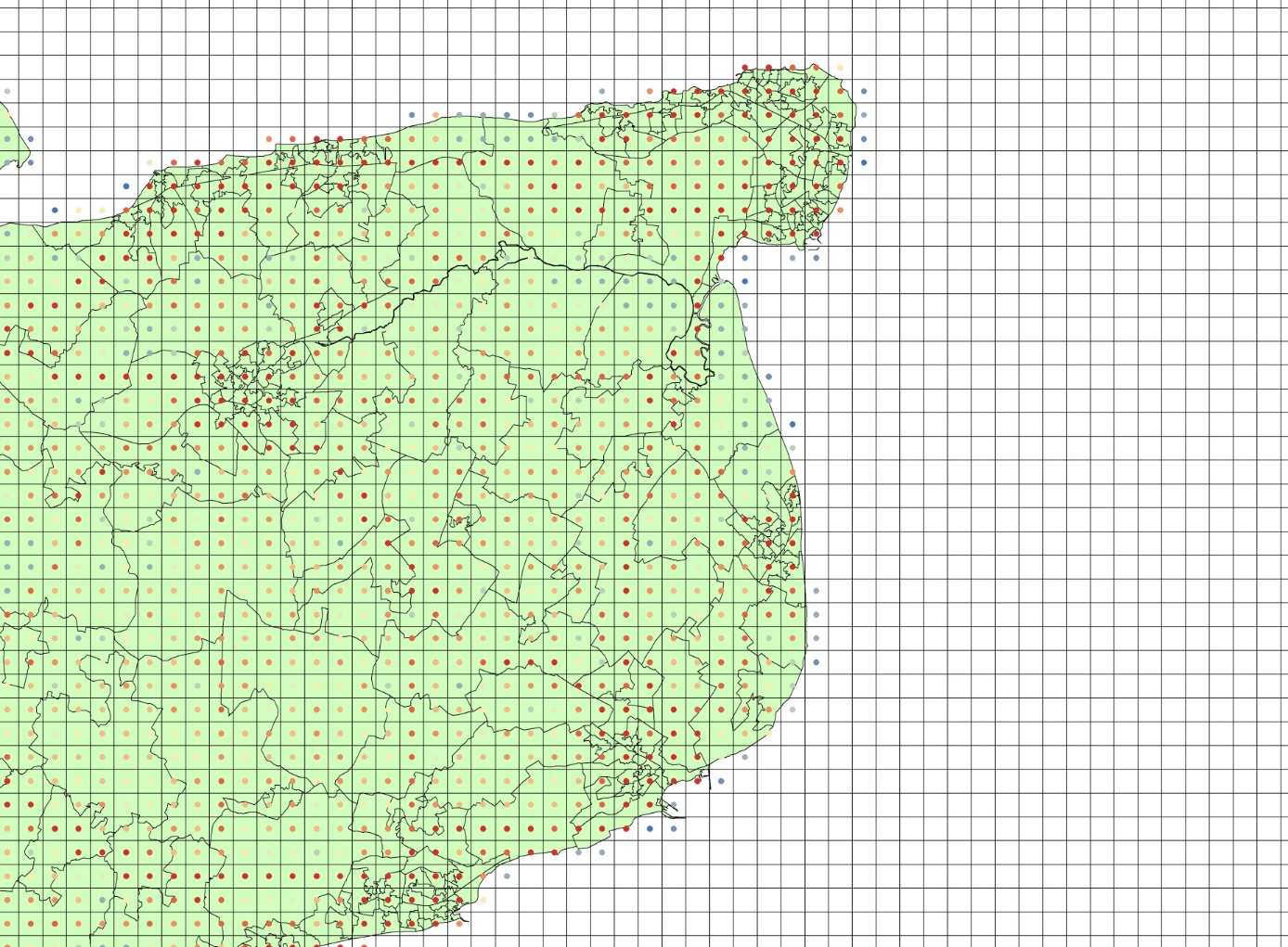 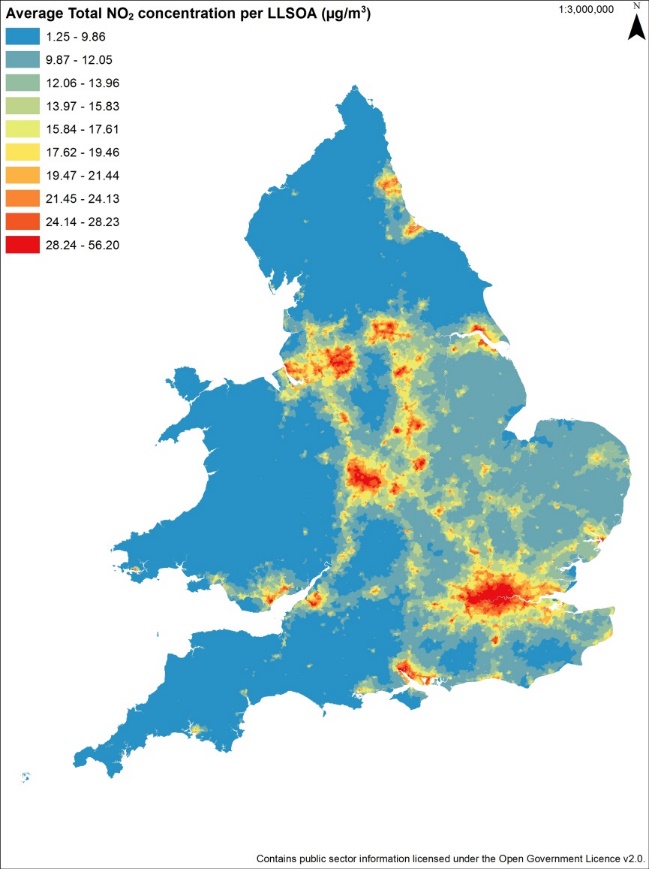 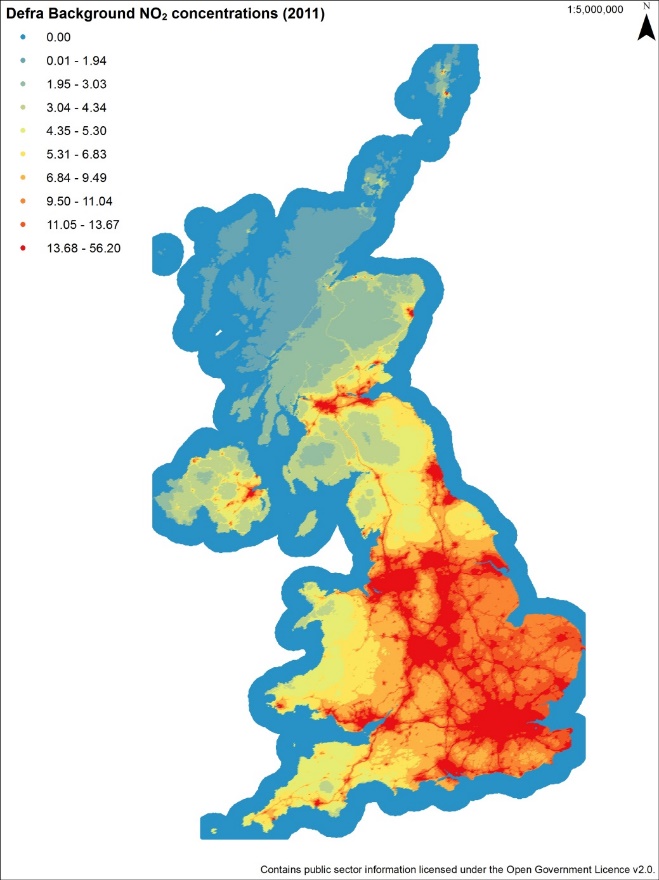 Weighted average NO2 per LSOA
Exposure vs. Emissions
Average NO2 concentrations per LSOA are used to estimate exposure of households within those areas, i.e. who is being exposed.

MOT-derived emissions from private vehicles are used to attribute vehicle emissions to the location of the driver (or more precisely the registered vehicle keeper) i.e. who is generating the emissions, not where these emissions happen.
Poverty by LSOA (Breadline Britain Index)
21.7% of Households with access to no car/van*
20.3% of total HHs not in owner-occupied housing
16.0% of Lone-parent HHs
15.9% of the total HHs whose head was in social classes IV & V.
Household Reference Person in NS-SeC categories equivalent to Social Classes IV (semi-skilled) (L11.2, L12.2, L12.4, L12.5, L12.7,L 13.1, L13.2, L13.5) and V (unskilled) (L13.4) 
9.4% of HHs headed by unemployed workers (NS-SeC category 8)
10.8% of total HHs with person with long-term limiting illness

* “the weakest direct relationship with car ownership of any of the common deprivation measures” (Mitchell & Dorling, 2003)
[adapted from Gordon & Pantazis (1997)]
Results
Exposure vs. Age
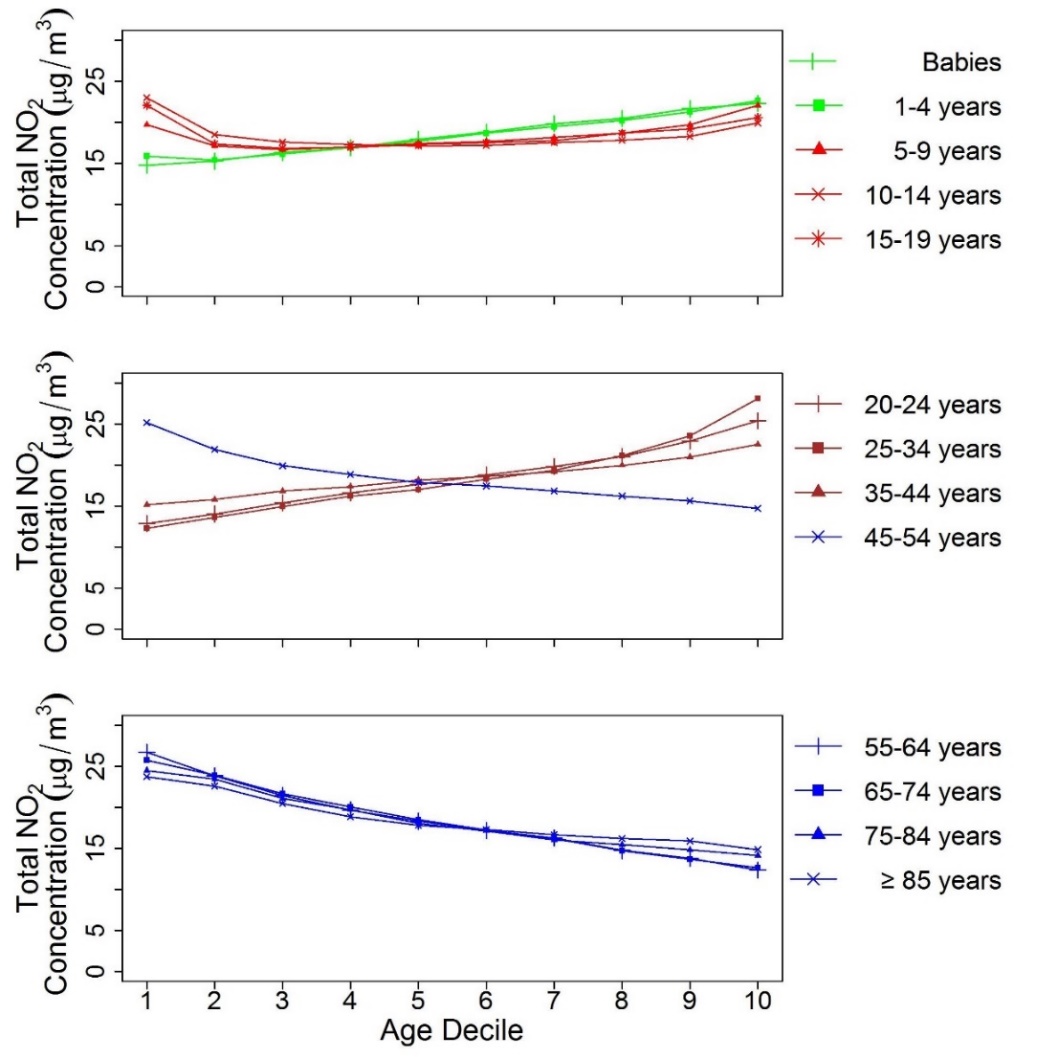 Average annual mean NO2 concentrations by age profile.
Age decile 1 = 10% LSOAs with the lowest proportion of an age group. 
Age decile 10 = 10% LSOAs with the highest proportion of an age group.
Under-fives and adults aged 20 to 44 have higher NO2 concentrations.
Areas with more over-45s tend to have better air quality.
Exposure vs. Age
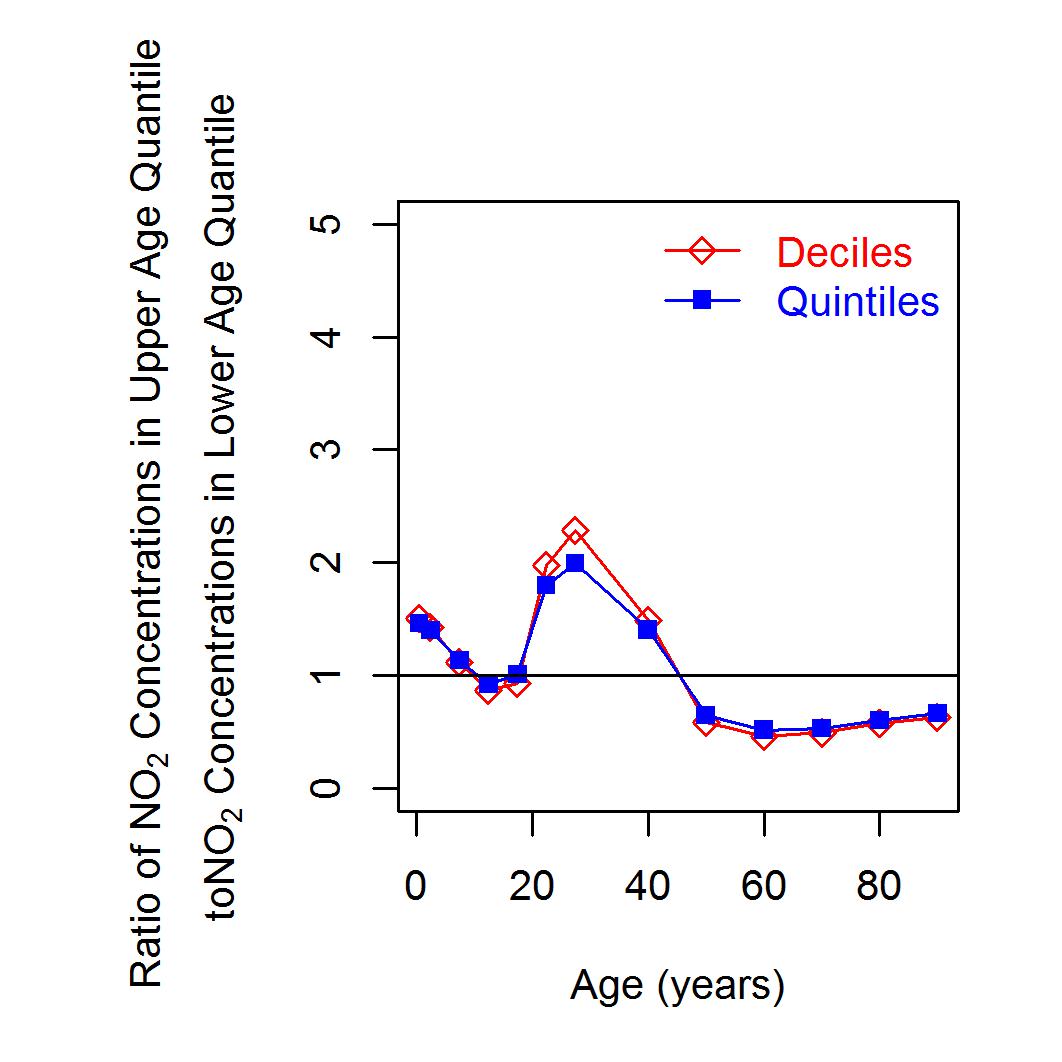 Ratio of NO2 concentrations between highest and lowest quantiles in each age band 
If ratio >1, exposure is higher than average for the population
Younger children (<5 years) and adults (in their 20s and 30s) have higher NO2
Older children (10-20) and adults (>50)  are associated with lower NO2
NO2 concentrations in areas with more young adults are two times the average
Exposure vs. Poverty
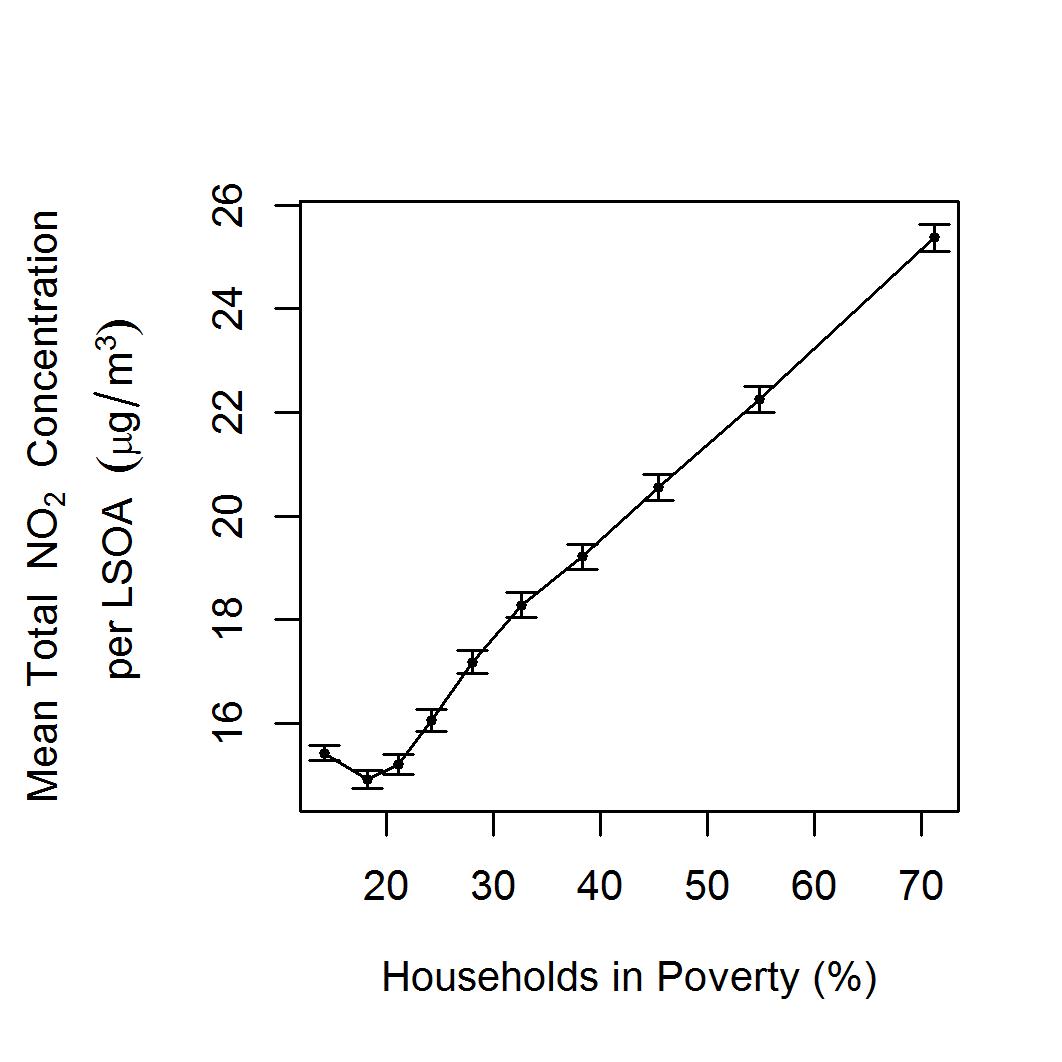 Exposure to NO2 concentrations against % households in poverty within an LSOA
In lowest decile (i.e. 10% LSOAs with the lowest proportion of households in poverty) average concentrations are <16 µg/m3
In highest decile (i.e. 10% LSOAs with the highest proportion of households in poverty) average concentrations are >25 µg/m3
Clear social inequality in exposure to NO2 (>50% difference) - same relationship for PM10
Error bars = 95% confidence intervals (CIs).
Generation vs. Poverty
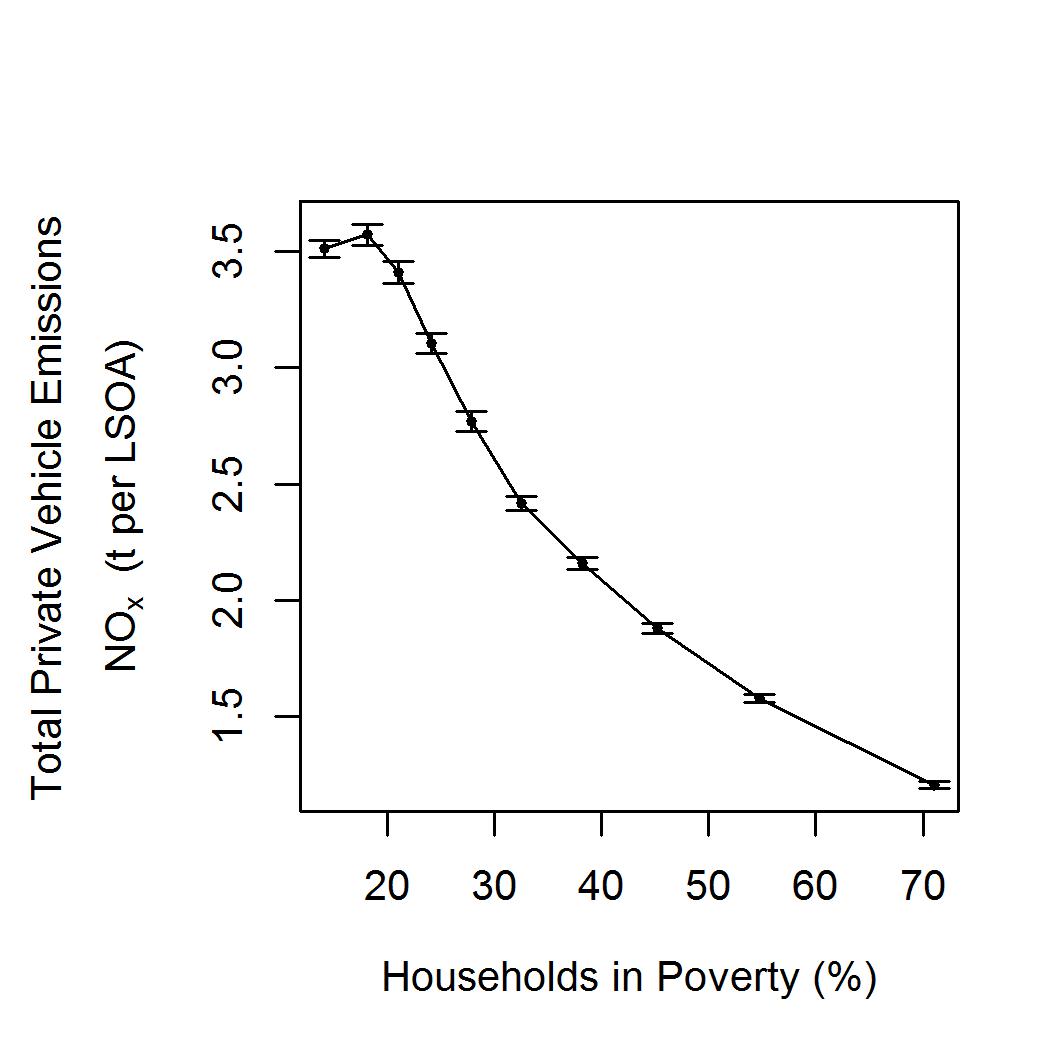 NOx emissions from private vehicles against % households in poverty within an LSOA
In lowest decile (i.e. 10% LSOAs with the lowest proportion of households in poverty) average total private vehicle emission per household are ~3.5 t per LSOA
In highest decile (i.e. 10% LSOAs with the highest proportion of households in poverty) average total private vehicle emission per household are ~1 t per LSOA
Households in the poorest areas emit the least NOx (and PM), whilst HHs in the least poor areas emitted the most
Error bars = 95% confidence intervals (CIs).
Access to a car vs. Poverty
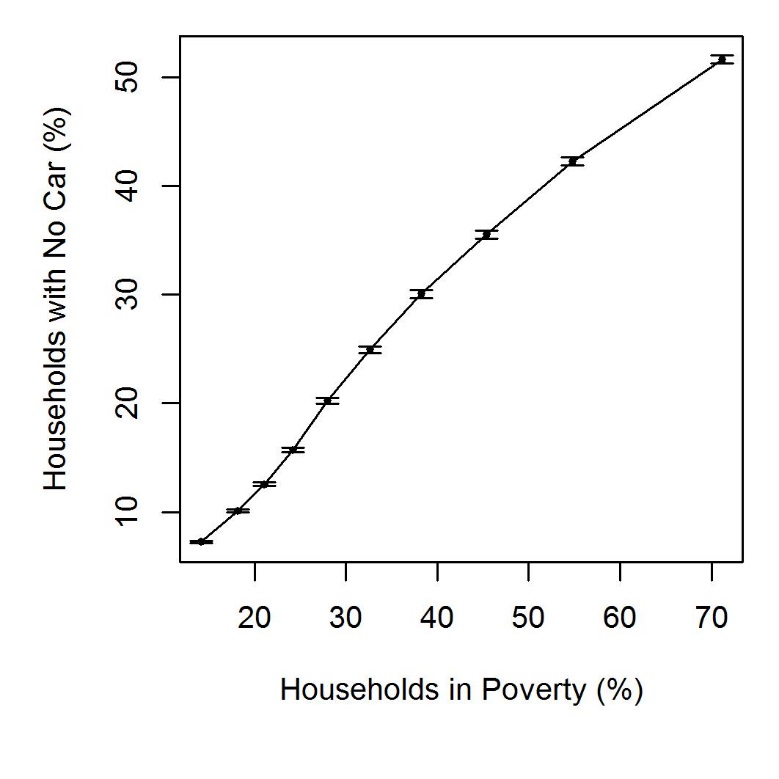 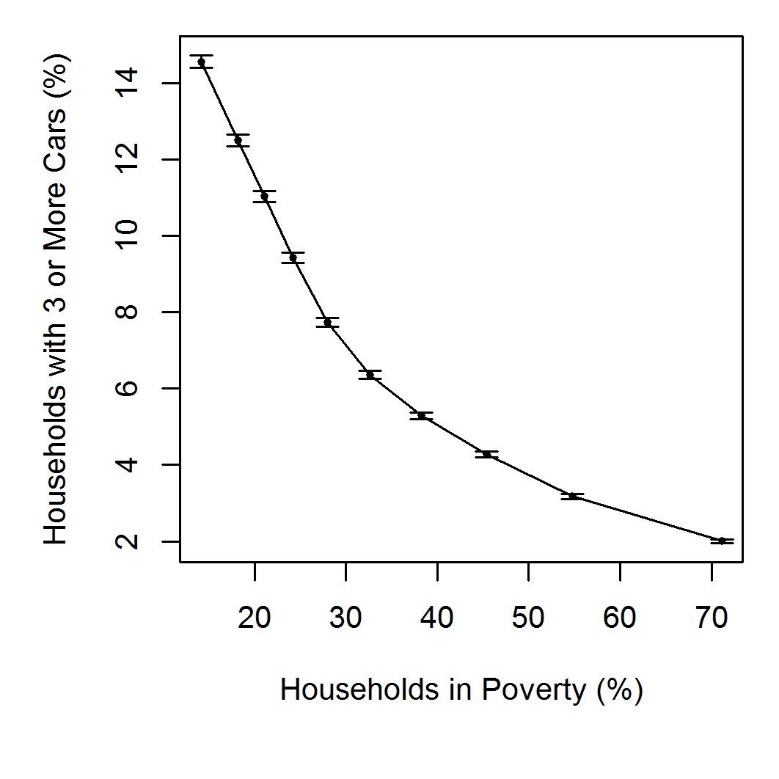 Error bars = 95% confidence intervals (CIs).
Exposure vs. Access to a car
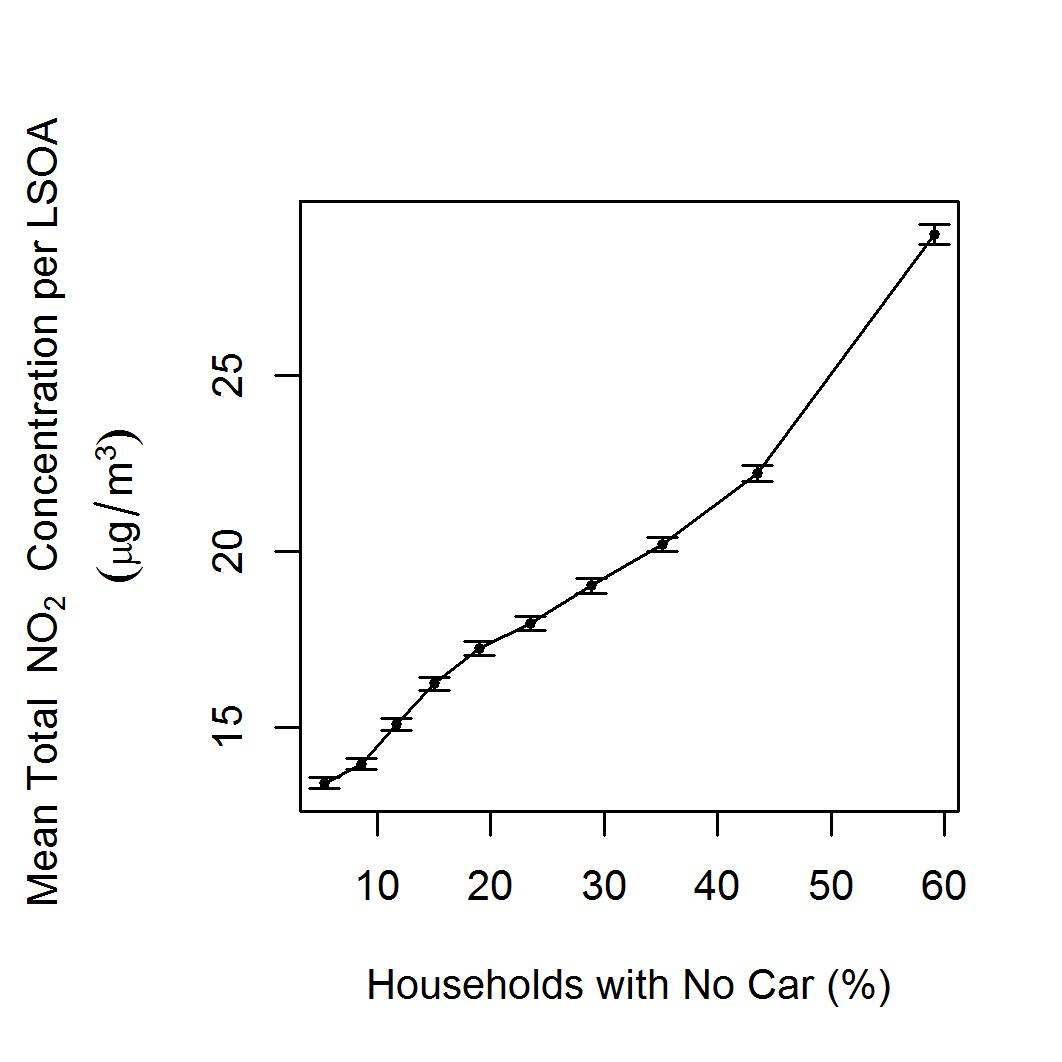 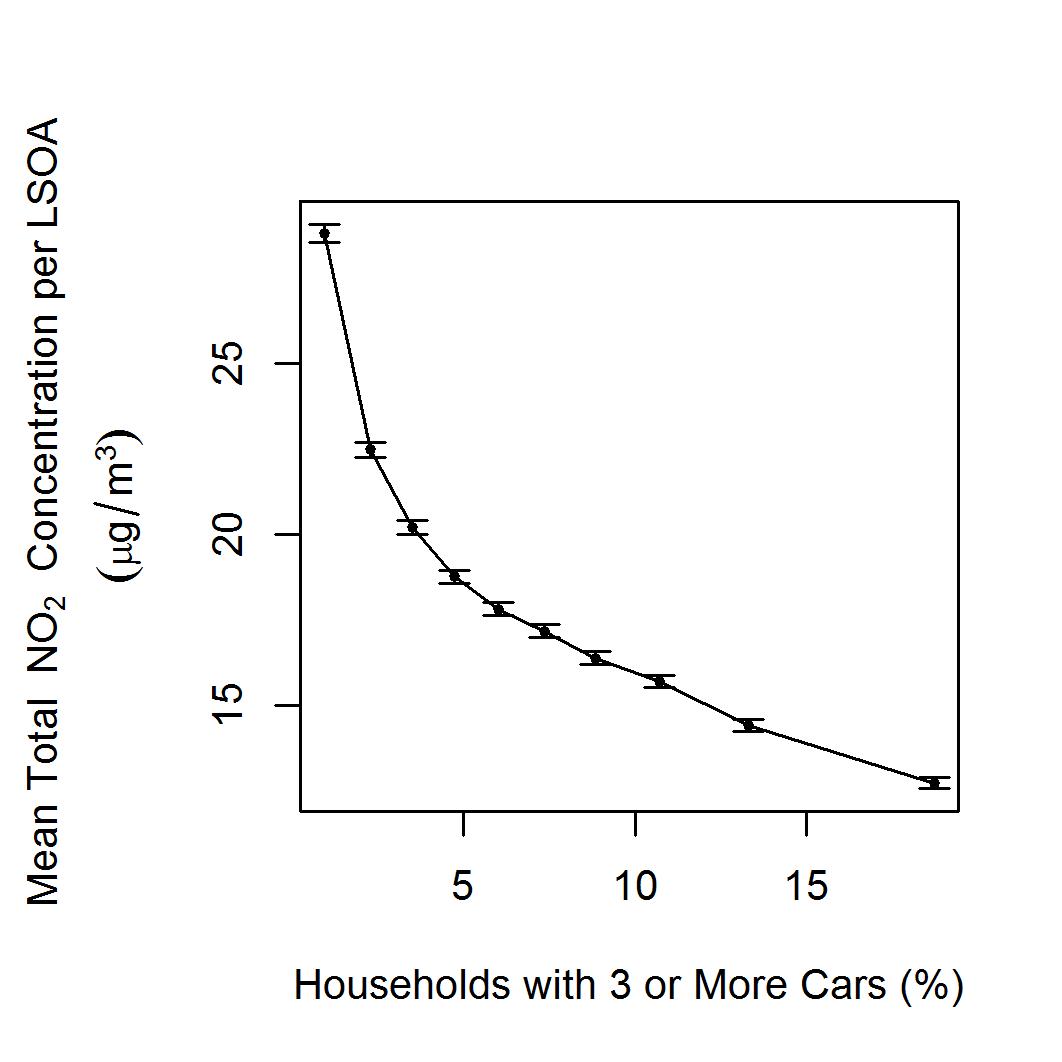 Error bars = 95% confidence intervals (CIs).
EFs/Diesel ownership vs. Poverty
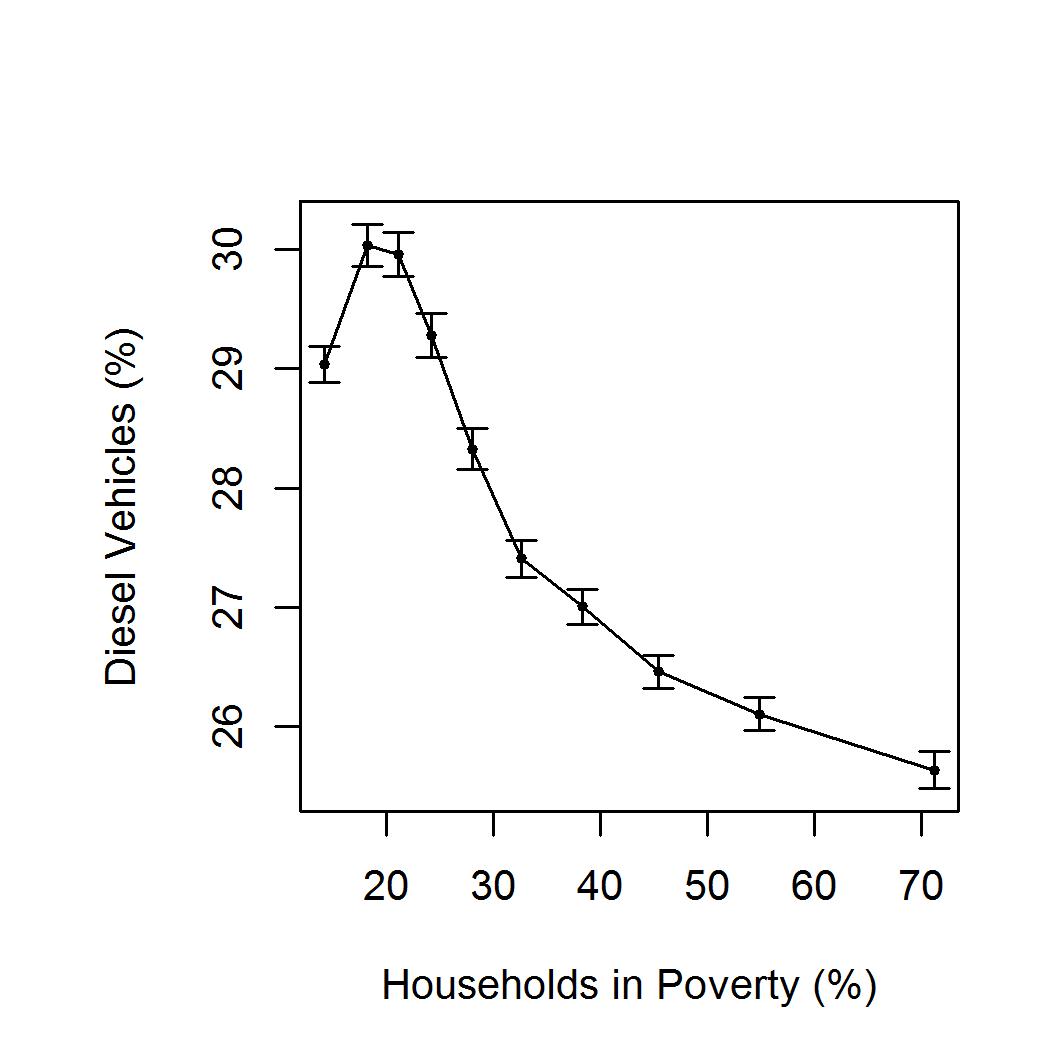 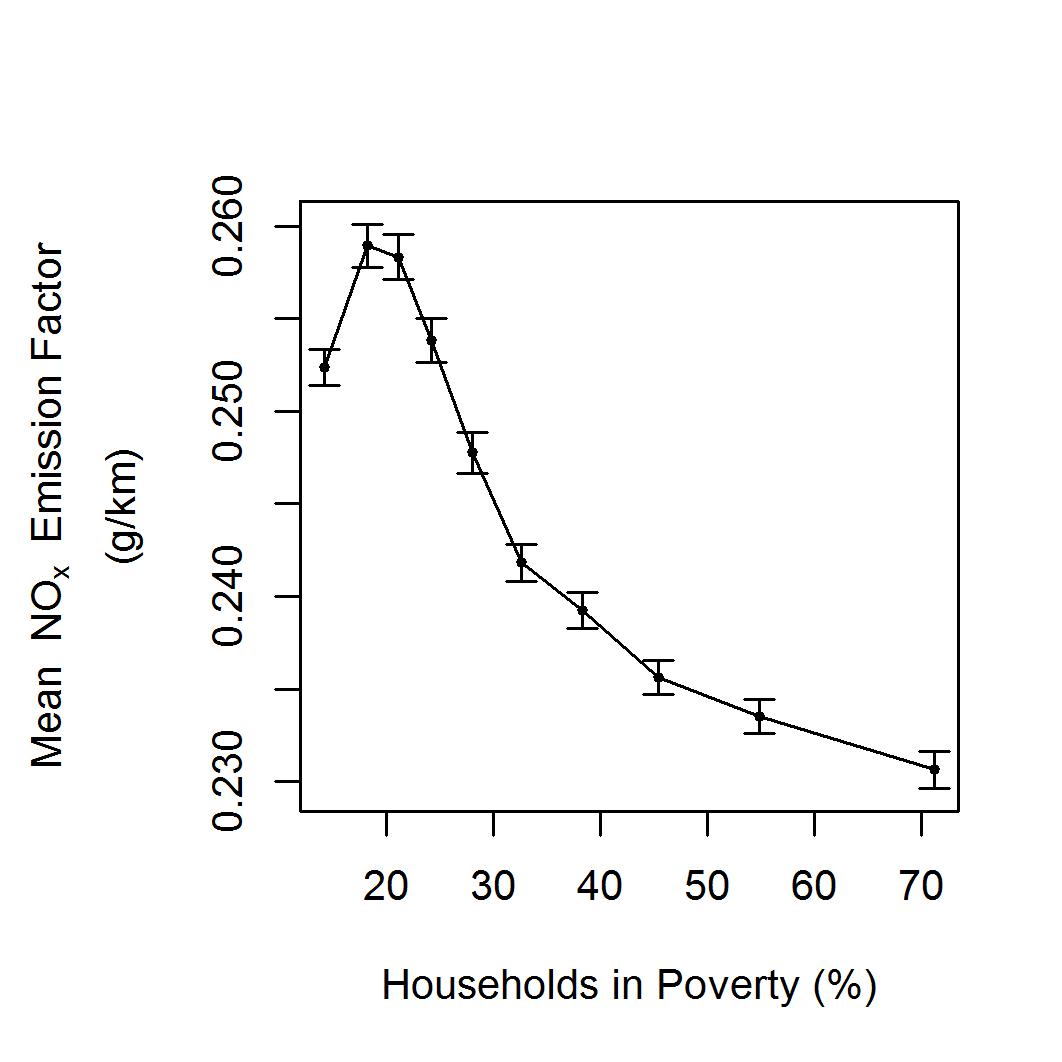 Error bars = 95% confidence intervals (CIs).
Vehicle age/Distance driven vs. Poverty
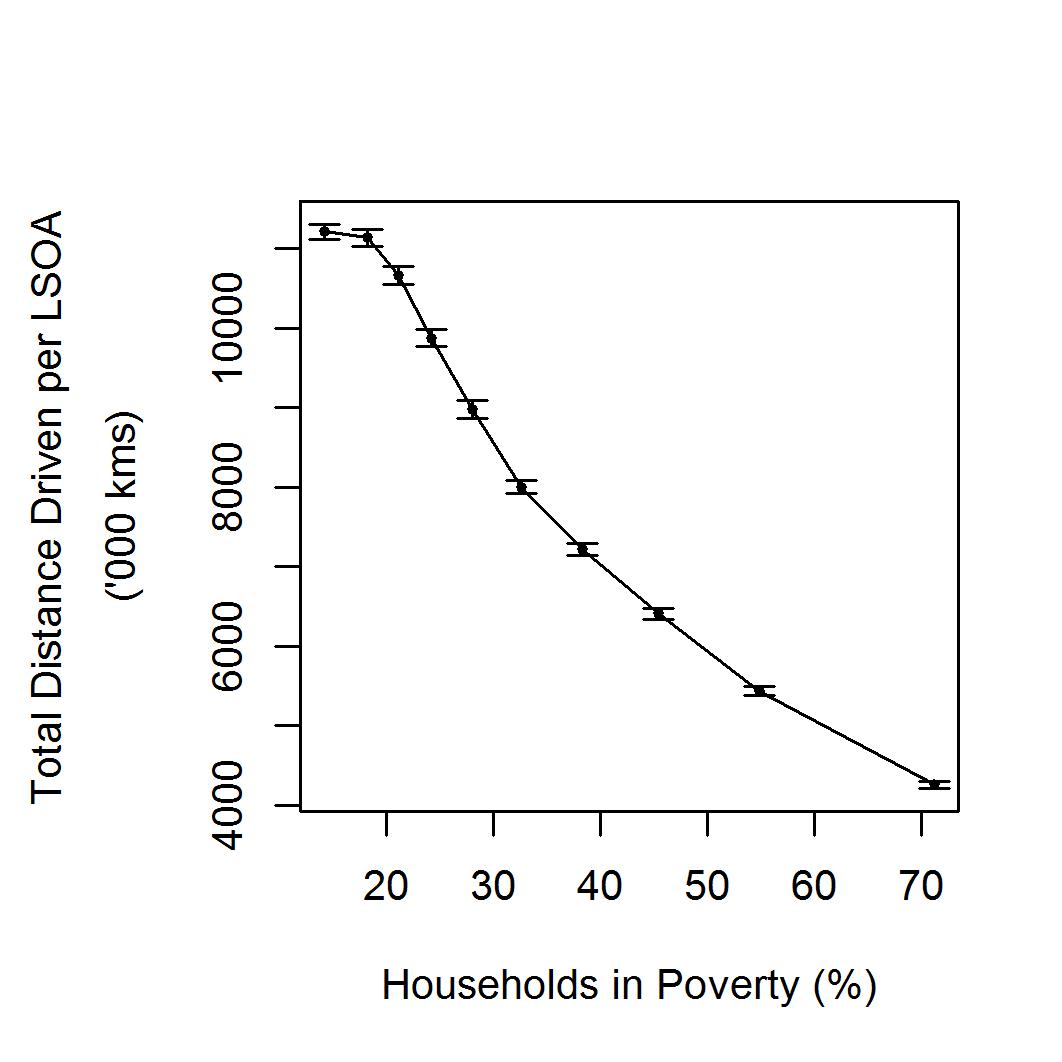 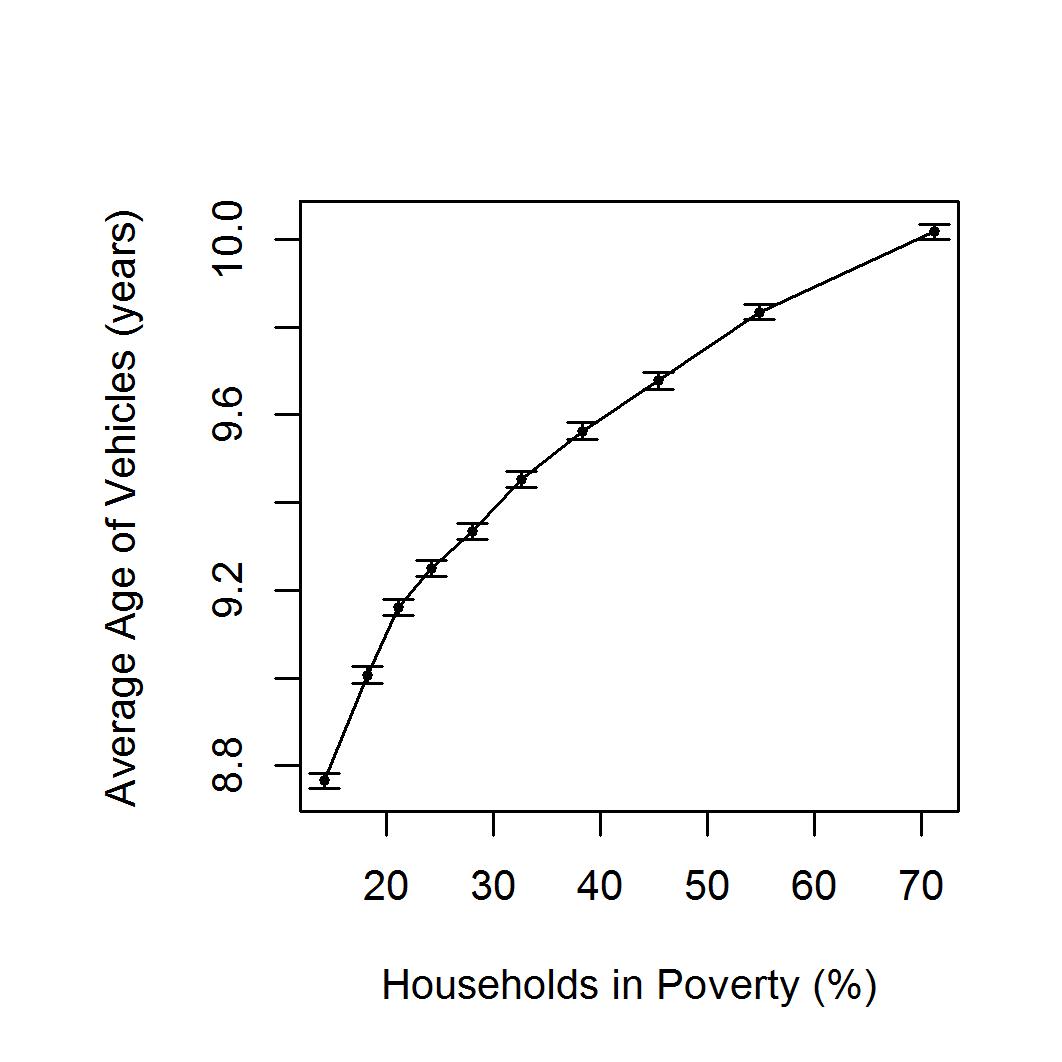 Error bars = 95% confidence intervals (CIs).
Summary & Conclusions
Summary
LSOAs with higher proportions of young families and households in poverty (as opposed to the converse) have higher concentrations of NO2

LSOAs with more households in poverty also have: 
lower total private vehicle emissions per household
higher levels of non-car ownership /fewer multiple-car households
lower average NOx emission factor per household
fewer diesel vehicles per household
drive less
have vehicles on average only just over a year older than households in the least poor areas
Conclusions
The most elevated levels of NO2 and other pollutants occur in LSOAs containing the poorest households. 
These households contribute significantly less to air pollution than the least poor households. 
Furthermore, the economic circumstances of those living in the poorest households means that they are less capable of altering their situation, i.e. by moving to a less polluted area or purchasing newer, less polluting vehicles.
Despite more than a decade of air quality policy, environmental injustice of air pollution exposure has worsened. 
New evidence regarding the responsibility for generation of road traffic emissions provides a clear focus for policy development and targeted implementation.
Acknowledgements
This work has been undertaken under EPSRC Grant EP/K000438/1
Contains National Statistics and Ordnance Survey data © Crown copyright and database right 2012. MOT Project website www.MOTproject.net. An earlier version of this research was published by WIT Press (Barnes, J. and Chatterton, T. (2017). An environmental justice analysis of exposure to traffic-related pollutants in England and Wales. WIT Transactions on Ecology and the Environment, 210 (12). pp. 431-442. ISSN 1743-3541)
Acknowledgements to the Department for Transport, the Driver and Vehicle Standards Agency, the Driver and Vehicle Licensing Agency and the Department for Business, Energy and Industrial Strategy, Dr Paul White (UWE Bristol), Professor David Gordon (University of Bristol), Professor Danny Dorling (University of Oxford), and the MOT project team (Professor Jillian Anable, Dr Sally Cairns, Professor Eddie Wilson, Dr Oliver Turnbull, Simon Ball and Paul Emmerson), and to Professor Jimi Irwin and Kris Vanherle (TML) for their helpful comments on an earlier draft of this paper.
References
Barnes, J., Chatterton, T., & Longhurst, J. (2019). Emissions vs exposure: Increasing injustice from road traffic-related air pollution in the United Kingdom. Transportation Research Part D: Transport and Environment, 73, 56-66. https://doi.org/10.1016/j.trd.2019.05.012
Chatterton, T., Barnes, J., Wilson, R.E., Anable, J., Cairns, S. (2015) Use of a novel dataset to explore spatial and social variations in car type, size, usage and emissions. Transportation Research Part D: Transport and Environment, 39:151-164.
Gordon, D. & Pantazis, C., 1997. Breadline Britain in the 1990s, Ashgate, Aldershot.
Mitchell, G. & Dorling, D., (2003), An environmental justice analysis of British air quality. Environment and Planning A, 35(5) 909 – 929.
Wilson, R. E., Cairns, S., Notley, S., Anable, J., Chatterton, T., & McLeod, F. (2013) Techniques for the inference of mileage rates from MOT data. Transportation Planning and Technology. 36 (1):130-143.
Wilson, R. E., Anable, J., Cairns, S., Chatterton, T., Notley, S., & Lees-Miller, J. D. (2013) On the estimation of temporal mileage rates. Transportation Research Part E: Logistics and Transportation Review, 60:126-139.